Seating Leadership 2020
Bowi
Formation
June 1, 2021
Seating Leadership 2020
Sommaire
Notre proposition de valeur
Énoncé de la gamme
Caractéristiques
Matériaux et Finitions
June 1, 2021
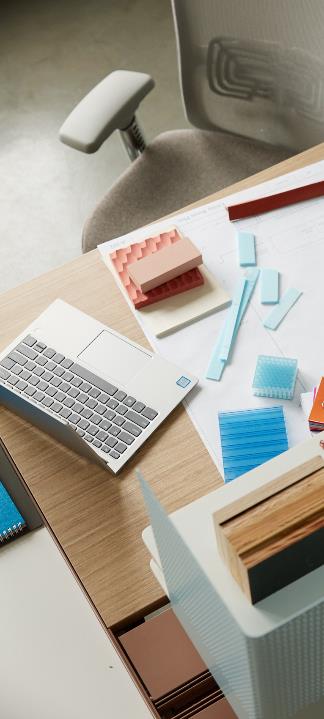 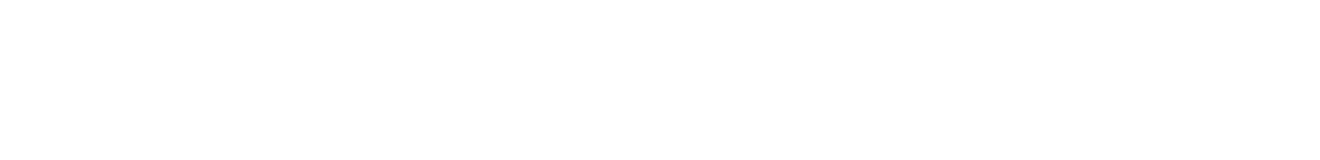 Notre Proposition de Valeur
Seating Leadership 2020
Design minimaliste – 
Bowi a une esthétique simple et épurée qui s'harmonise avec un large éventail d'environnements, tels que les salles de conférence, de réunion, les espaces projets ou les cafétérias. 

Rangement facile – 
Le mécanisme astucieux permet à la chaise d'être facilement inclinée et emboîtée en utilisant un minimum d'espace, pour répondre au besoin croissant d'espace et de flexibilité.

Economique –
Avec sa construction entièrement en plastique, Bowi est conçu pour être peu onéreux, offrant une solution de sièges polyvalente à un prix abordable.
Pourquoi Bowi ?
June 1, 2021
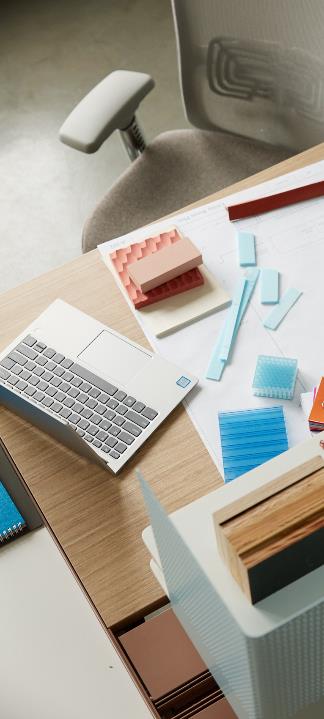 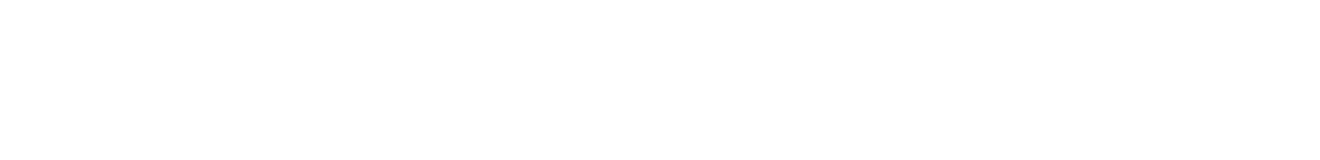 Énoncé de la gamme
Seating Leadership 2020
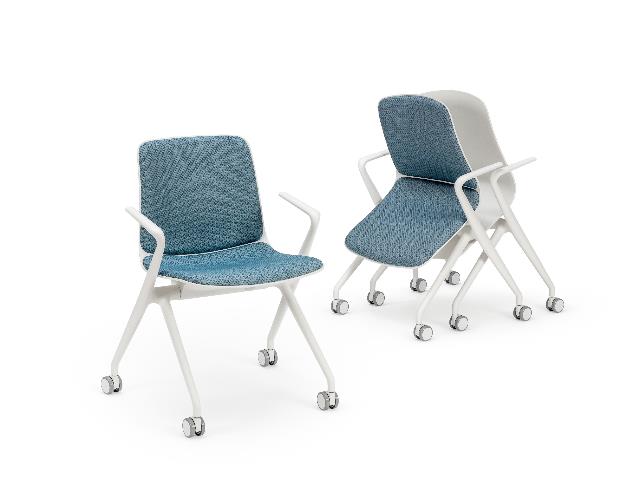 BowiÉnoncé de la gamme
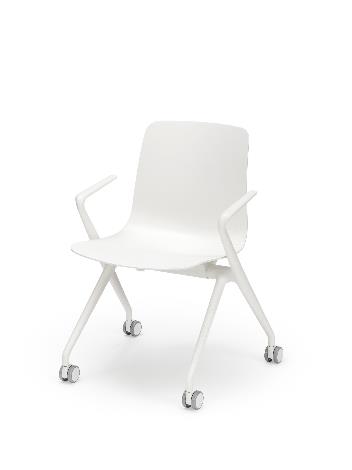 Les besoins en place et en flexibilité ne cessent d’augmenter. Le modèle Bowi est un siège polyvalent destiné à différents types d’environnements, allant des salles de conférence
aux cafétérias et des salles de réunion aux espaces dédiés aux projets. Son esthétique
simple lui permet de compléter la plupart des environnements, grâce à un mécanisme
ingénieux qui permet à Bowi d’être facilement incliné et rangé dans un minimum d’espace.
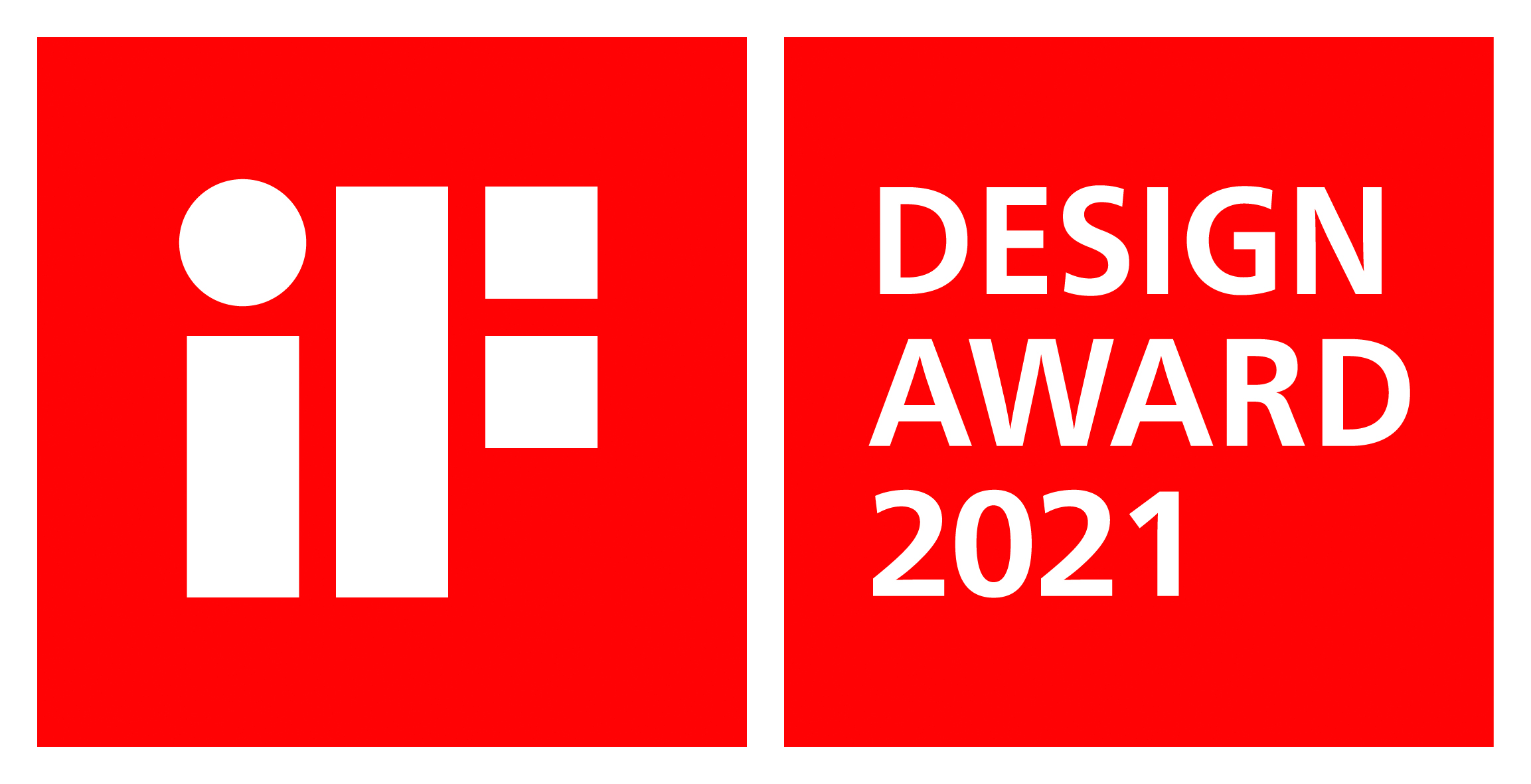 June 1, 2021
Seating Leadership 2020
Énoncé de la gamme
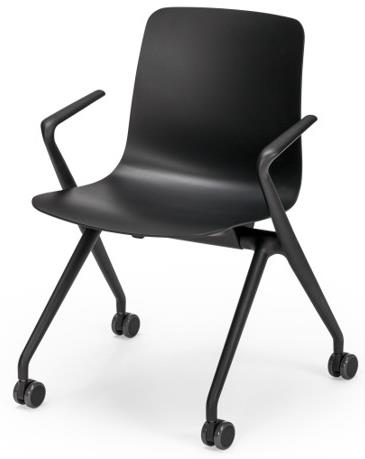 Coque d'assise
Plastique (3 coloris proposés)
Accoudoirs fixes
Revêtement
Sans
Avec coussin d'assise * (+)
Avec coussin d'assise et de dossier * (+)
Mécanisme
Sans mécanisme
Mécanisme d'emboîtement (+)
Piétement
Plastique (2 coloris proposés)
Roulettes
Sol dur
Sol souple
(+) avec plus value
* Lancement en Q1 2020
Seating Leadership 2020
Caractéristiques
Esthétique simple et épurée adaptée à la plupart des environnements
Mécanisme pivotant unique pour une imbrication facile
Conception tout plastique économique
Conception brodbeck design et Haworth Design Studio
June 1, 2021
Seating Leadership 2020
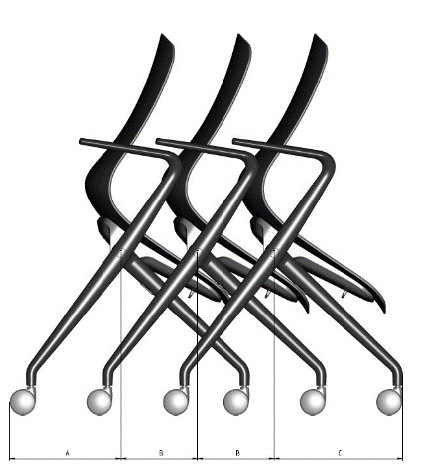 BowiEncombrement
16 % de gain de place supplémentaire avec Bowi par rapport au modèle X99
260 mm
300 mm     *
195 mm
195 mm
950 mm
* Version complètement rembourrée
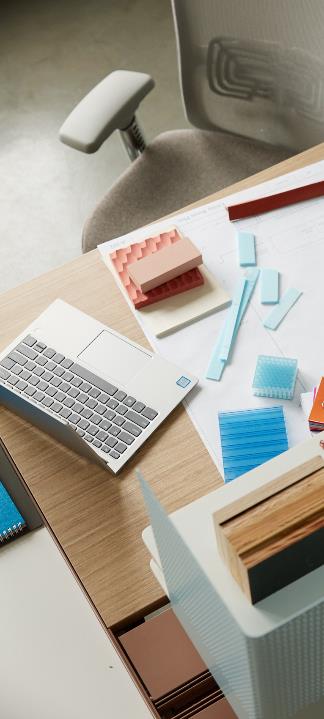 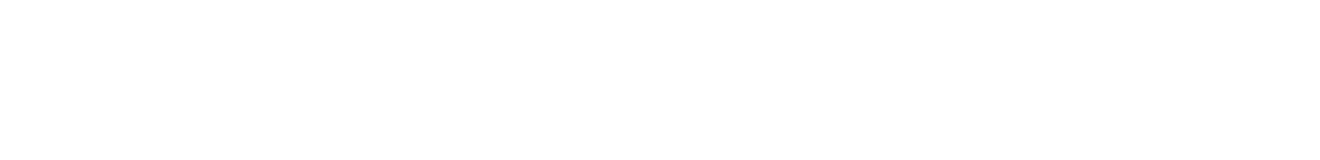 Matériaux et Finitions
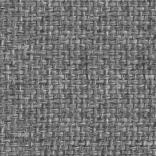 Seating Leadership 2020
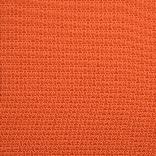 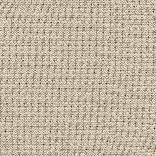 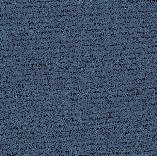 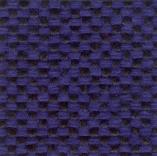 Matériaux et FinitionsRevêtements assises & dossiers(Novembre 2019)
Maya  (Coll. 66)
Xtreme  (Coll. 82)
King L Kat  (Coll. 63)
Felicity (Coll. 34)
Convert  (Coll. 50)
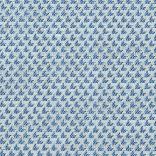 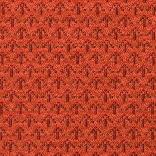 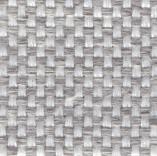 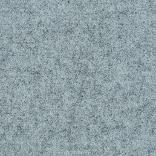 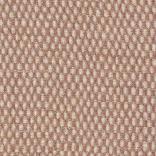 Nuanciers complets ici.
Small Arrow
Remix (Coll. 65)
Class (Coll. 68)
Blazer (Coll. 61)
Diagonale
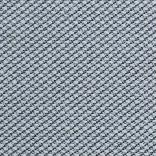 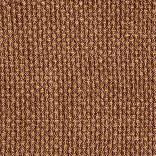 Steelcut Trio
(Coll. 58)
Atlas - Nouveau
19 coloris disponibles
Seating Leadership 2020
Pièces plastiques (Accoudoirs et piétements)
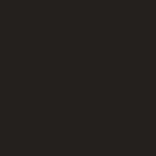 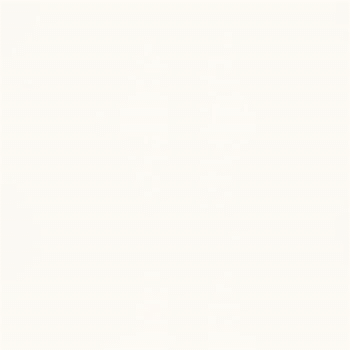 Matériaux & FinitionsColoris
Noir
TRF00
Smooth Plaster *
TRPLS
Coque polymère
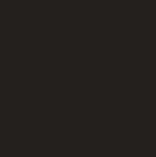 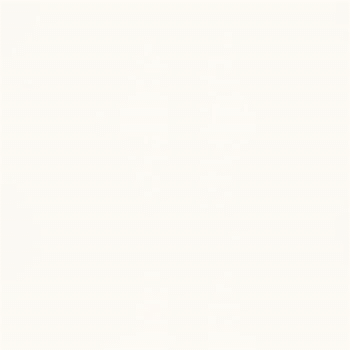 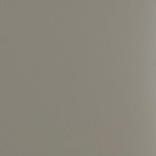 Gray Tone
TRG00
Smooth Plaster
TRPLS
Noir
TRF00
* Lancement en Q1 2020
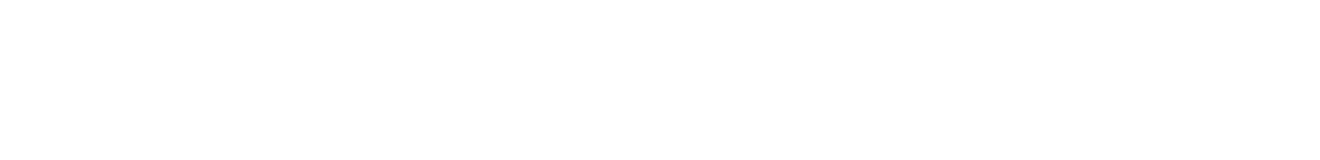 Merci